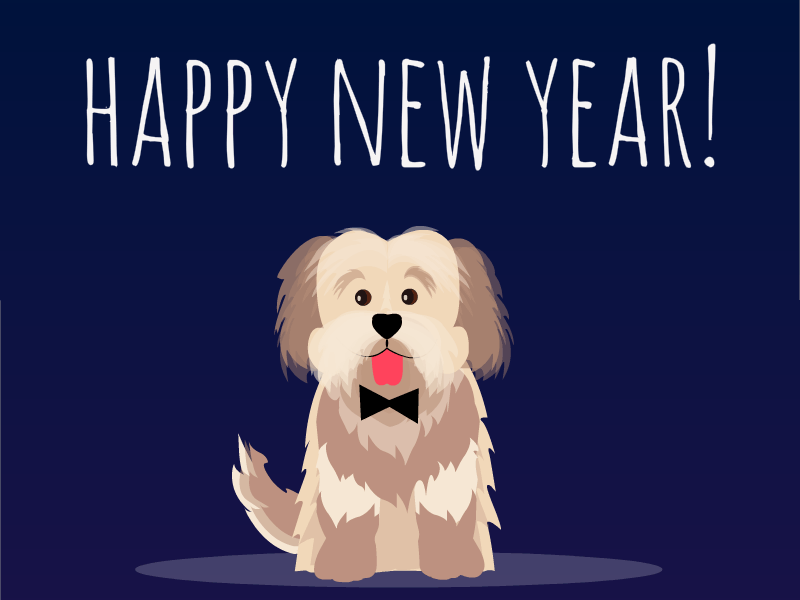 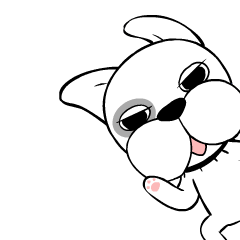 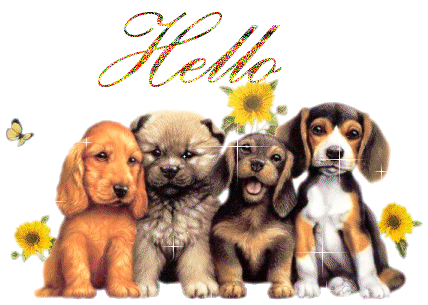 Classroom English
Raise your hands.
Put your hands down.
Take out your book.
Put away your book.
Open your book.
Close your book.
Come here, please.
Go back to your seat.
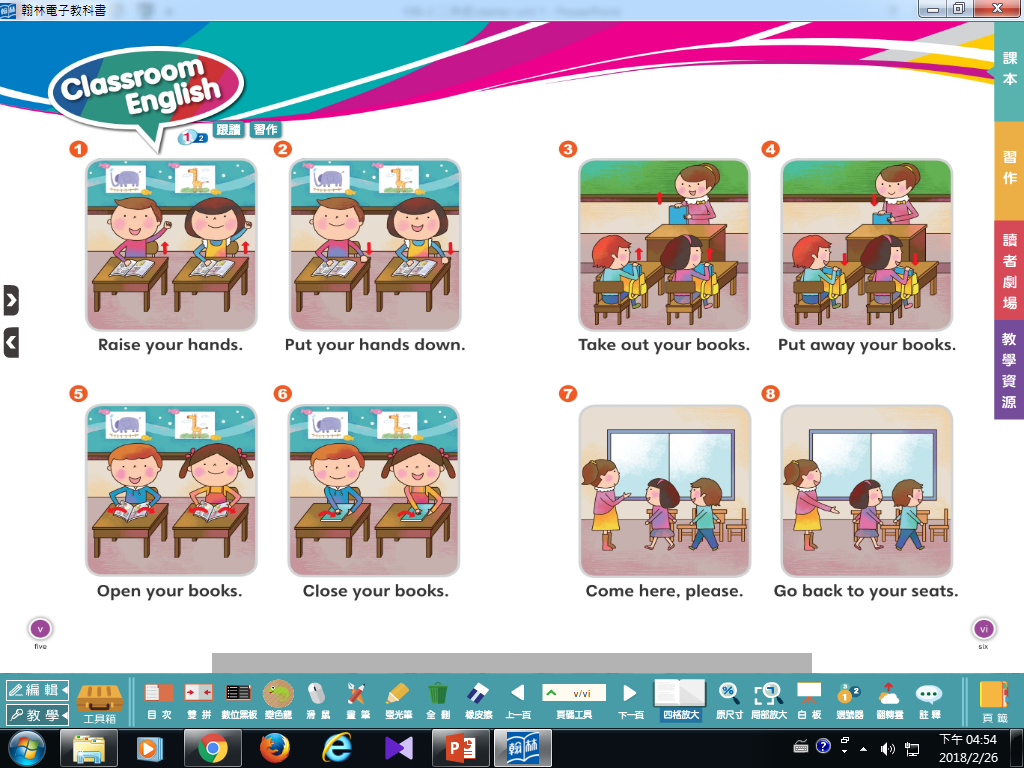 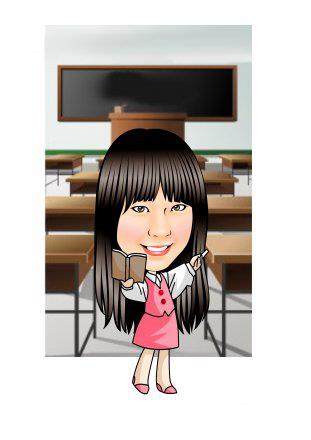 Look and guess.
Mandy says.
Whispering.
A~Z connection
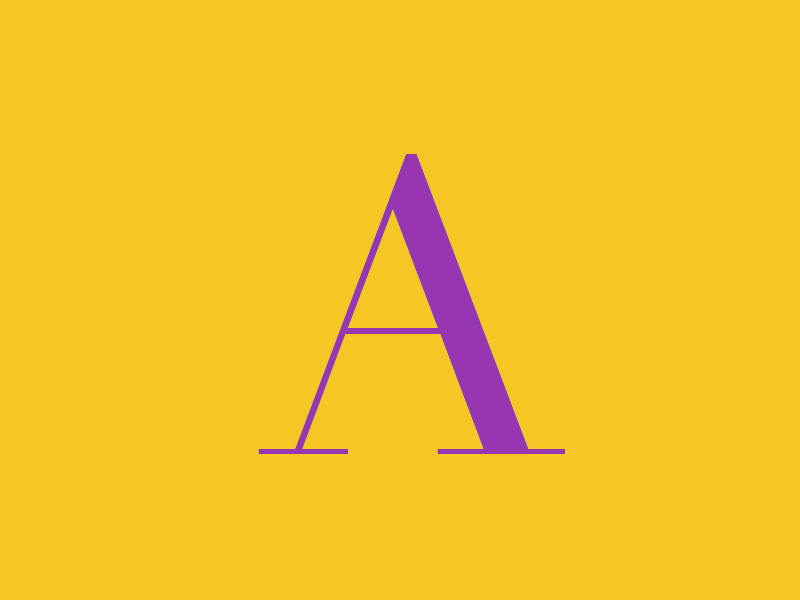 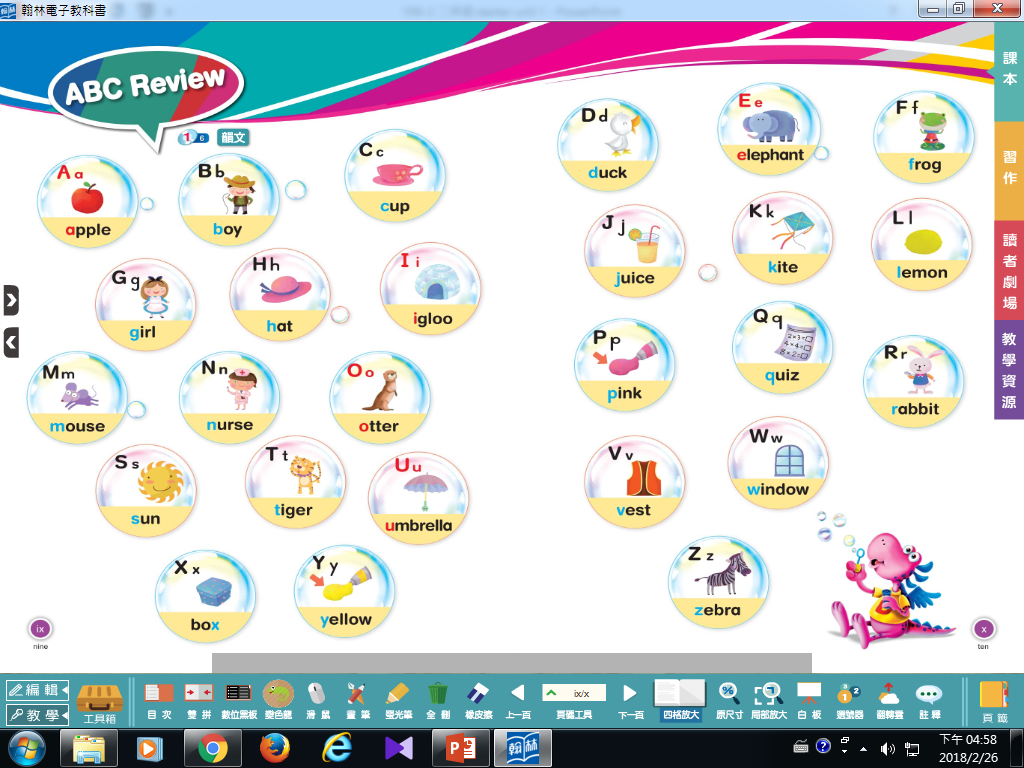 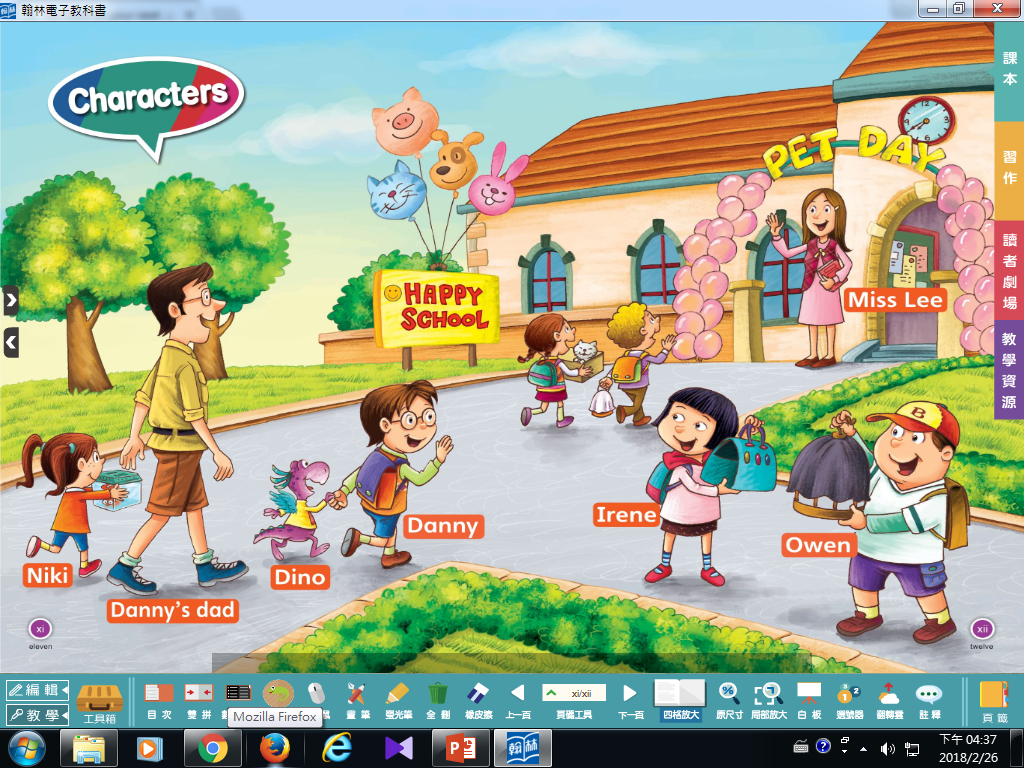 We are pets.